DeLLight
(Deflection of Light by Light)

with LASERIX
Modification of the vacuum refractive index
in intense electromagnetic fields
F. Couchot, X. Sarazin, M. Urban + LASERIX dream team + A. Djannati-Ataï (APC)
S. Robertson (post-doc theory)
Xavier Sarazin (LAL)        Séminaire LAL 9 octobre 2018
1
Is the vacuum optical index constant ?
Maxwell’s equations are « linear » in vacuum
e0 and m0 are CONSTANT
Optical index (n=1) is constant
Do not depend on external fields
D = 0E 
B = 0H
Maxwell’s equations are not linear in medium
D = 0E  + P(E,B) = e (E,B).E
B = 0H + 0M(E,B) = m (E,B).H
Optical index is not constant but depends on external fields E,B  n(E,B)
There is a non linear interaction between the electromagnetic fields, through the medium
n(B) : Birefringence induced by an external magnetic field, first measured by Faraday (1845)
n(E) : Refractive index increased by an electric field, first measured by Kerr (1875)
2
Is the vacuum optical index constant ?
Is the vacuum a non linear optical medium as other material mediums ?
Can the vacuum optical index be modified by an external field ?
This question has been studied for the first time in 1911 in the case of gravitaion…
3
Is the vacuum optical index modified by gravitation ?
Einstein is the first one to note that n and c are affected by the gravitation:
Einstein, A. ‘Über den Einfluss der Schwerkraft auf die Ausbreitung des Lichtes’, Annalen der Physik 35, 898-908 (1911)
“The constancy of the velocity of light can be maintained only insofar as one restricts oneself to spatio-temporal regions of constant gravitational potential”   (Einstein A., Ann. Physik 38 (1912) 1059)
The General Relativity is a « geo-metric » theory
Vacuum has no physical role anymore
Deflection of light first observed by Eddington in 1919
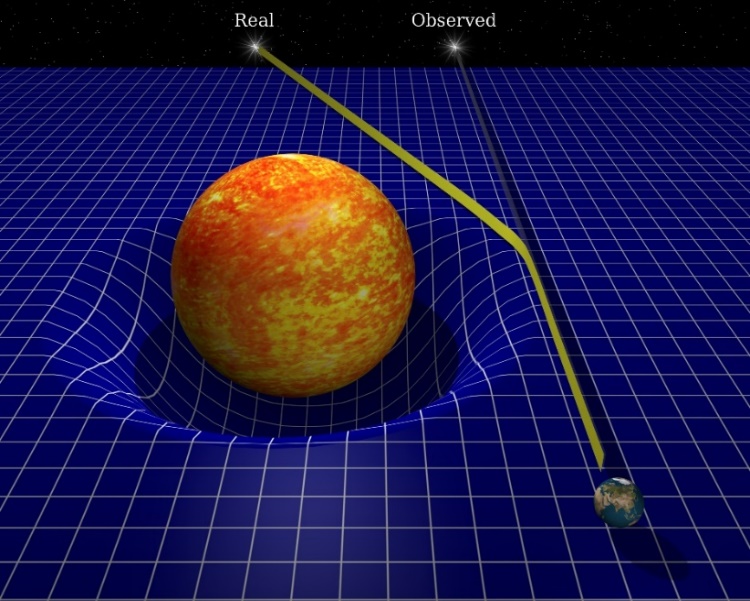 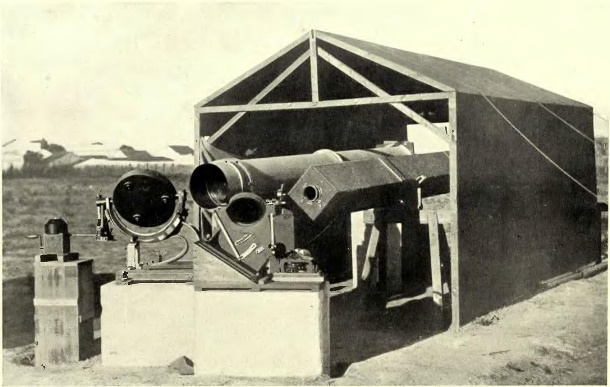 4
Is the vacuum optical index modified by gravitation ?
Another empirical approach initially proposed by Wilson (1921) and Dicke (1957)
Euclidean flat metric 
Spatial change of e0 and m0 by the gravitational potential
Modification of the vacuum optical index and inertial test mass
Wilson, Phys. Rev. 17, 54 (1921)
Dicke, Rev. Mod. Phys. 29, 363 (1957)
(Wilson-Dicke Analogy)
Exemple : Static spherical gravitational field
(to preserve the equivalence principle)
5
Cosmology with a vacuum index increasing with time
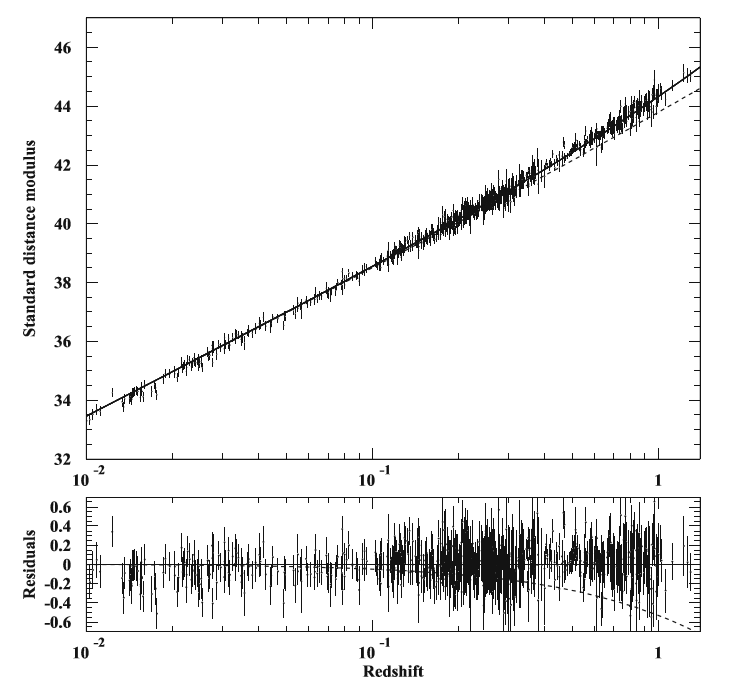 ?
6
Is the vacuum optical index 
modified by electromagnetic fields ?
7
« Born-Infeld » non linear electrodynamics
A crucial problem in physics: 
Electromagnetic mass of the electron = self-energy of a point charge…  which is infinite  !
(By the way, this problem is still unsolved in quantum field theory !…)
How to regularize an electromagnetic field ?
Born and Infeld, Proc. R. Soc. A 144, 425 (1934)
Fouché et al., Phys. Rev. D 93, 093020 (2016)
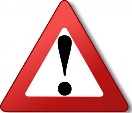 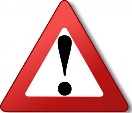 Born-Infeld theory predicts no birefringence
8
« Euler-Heisenberg Lagrangian » & non linear QED
Euler-Heisenberg (1935) : nonlinearity induced by the coupling of the field with the e+/e- virtual pairs in vacuum
Heisenberg and Euler, Z. Phys. 98, 714 (1936)
 Modification of the Maxwell’s equations in vacuum  Vacuum is a non linear medium
The vacuum refractive index is not an absolute constant
It can be modified on large scale (low energy) when it is stressed by intense e.m. fields
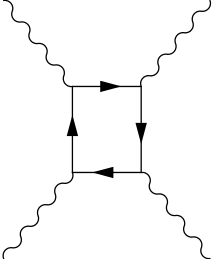 This result has been derived later by Schwinger with the QED frame
J. Schwinger, Phys. Rev. 82, 664 (1951)
Schwinger critical field :
9
Two-photons scattering  v.s.  Intense fields
High occupancy number
Coherence @ mesoscopic scale
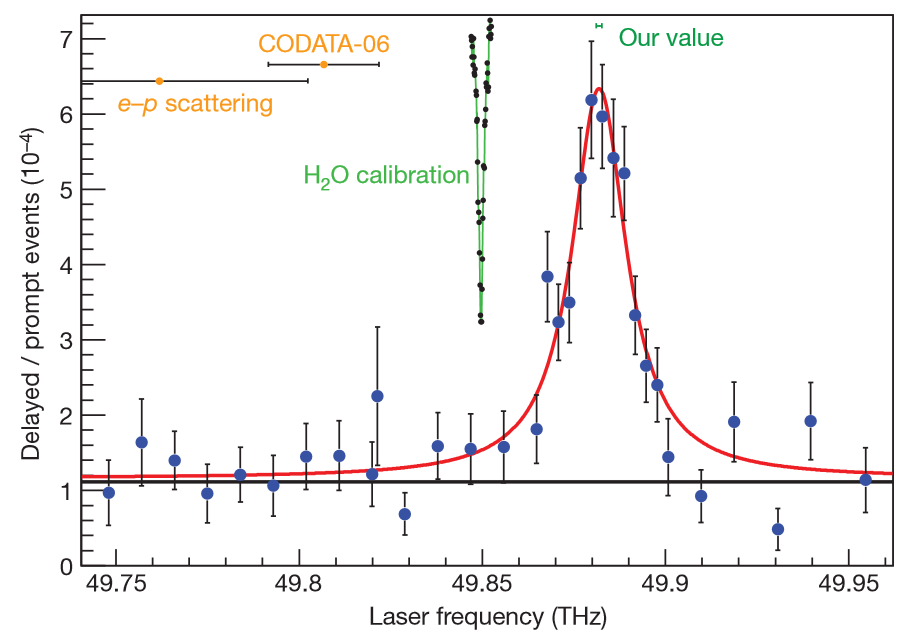 Field intensity
m-hydrogen 
spectrocopy
Pohl et al. Nature 2010
Antognini et al. Science 2013
DeLLight
e-hydrogen 
spectrocopy
Two-photons 
scattering
g (29 GeV) + N photons (laser 527nm) → e+ e-
Pb+Pb(gg) 
 Pb(*)+Pb(*) gg
Energy
Atlas@LHC
(SLAC-1997)
10
Current experimental tests
Search for birefringence with the PVLAS + BMV experiments
Fabry-Perrot laser cavity with an external B field
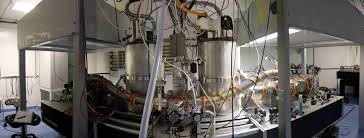 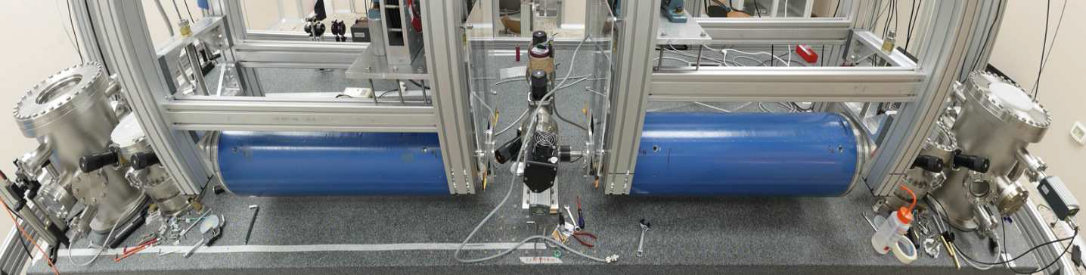 BMV: Pulsed field B=6.5 T
PVLAS: Rotating field B=2.5 T
Eur. Phys. J. C (2016) 76:2
Eur. Phys. J. D (2014) 68: 16
0.1 s sensitivity after ~100 days of measurement
Project @ XFEL using x-ray free electron and intense PW laser     Phys. Rev. D 94,013004 (2016)
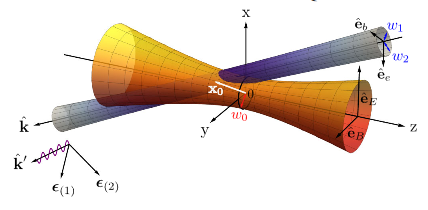 X-ray Probe
Laser Pump
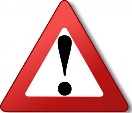 Birefringence null with Born-Infeld nonlinear formalism
11
Jone’s experiment in 1960…
Variation of the vacuum refractive index, independentely of the polarization, has been tested only once, by R.V. Jones in … 1960 !
 ?

B0
12
The DeLLight experiment
13
Pump-Probe interaction
Recent calculations done by Scott Robertson, post-doc LAL & LPT (R. Parentani)
Probe pulse
~ 1 mJ
Pump pulses 
2.5 J
k1
E0
B0
k2
14
Refraction measured with a Sagnac Interferometer
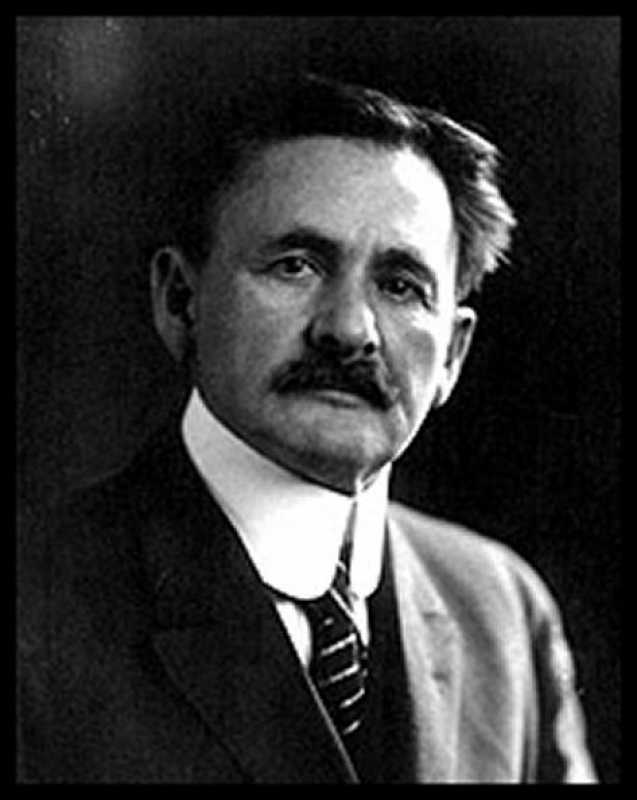 Signal
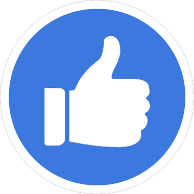 Extinction independent of beam pointing fluctuations
CCD
AOP
Pump 
pulse
Georges Sagnac 
(1869 – 1928)
Dark Port
BS-2
Interaction
Area
M3
Probe-2
l/2
Probe-1
Delay Stage
Timing coinc.
M2
M1
Probe Pulse
~ 1 mJ
BS-1
Low energy
30 fs
Amplification
2.5 J, 30 fs
Refraction measured with a Sagnac Interferometer

I(x+Dx)
E(x+d)
x
Dx
d
E(x)
Refraction measured with a Sagnac Interferometer
The beam pointing fluctuations are measured and suppressed thanks to the back-reflexions on the beam splitter
Signal
CCD
Ref-2
CCD
Ref-1
CCD
AOP
Pump 
pulse
Dark Port
BS-2
Interaction
Area
M3
Probe-2
l/2
Probe-1
Delay Stage
Timing coinc.
M2
M1
Probe Pulse
~ 1 mJ
BS-1
Low energy
30 fs
Amplification
2.5 J, 30 fs
Numerical Simulations
Preliminary 2-d (x,z) numerical simulation:
Numerical Simulations
19
Numerical Simulations
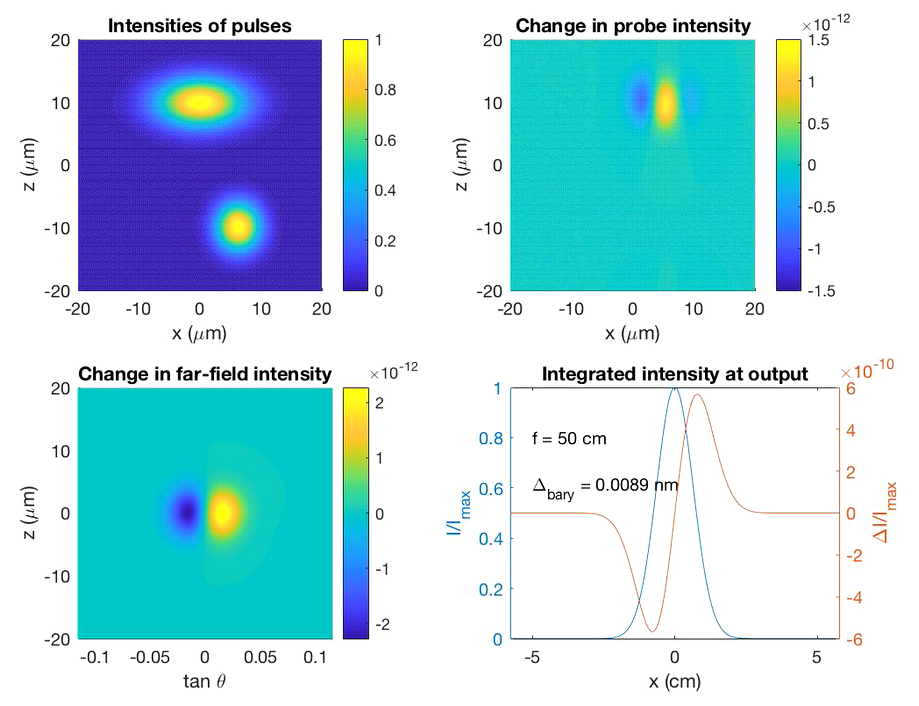 20
Expected sensitivity
With  w0 (pump) = 20 mm
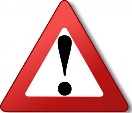 21
Experimental challenges
DeLLight-0 prototype
22
DeLLight-0 prototype
CCD
Measurement of the extinction factor 

Measurement of the spatial resolution
Neutral density
Dark Port
Probe-1
M3
BS-2
50/50
Polarisation  (l/2)
Probe-2
Probe Pulse
~ 10 mJ
 ~ 800 mm
M4
100 mJ
100 fs
BS-1
DeLLight-0 prototype
CCD
Measurement of the extinction factor 

Measurement of the spatial resolution

Measurement of the index gradient 
induced by Kerr effet in silica window and in gas
        Validation of the methode
Neutral density
Probe-1
M3
BS-2
50/50
Polarisation  (l/2)
Probe-2
Silica 
window
Delay stage
(time synchro)
Pump pulse
100 nJ - 10 mJ
 ~ 400 mm @ interaction
Probe Pulse
~ 10 mJ
 ~ 800 mm
M4
100 mJ
100 fs
BS-1
DeLLight-0 demonstrator
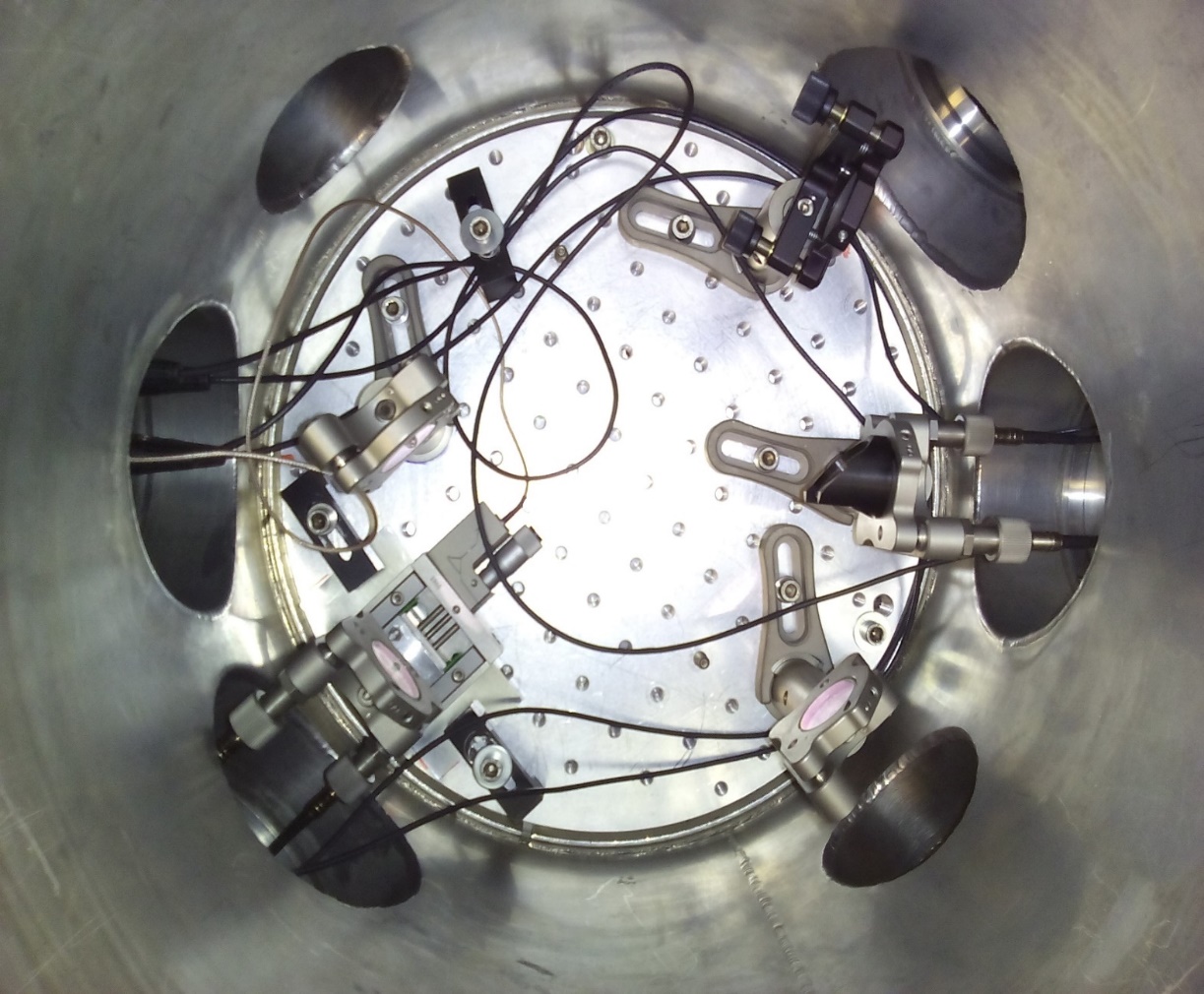 20 cm
25
DeLLight-0 demonstrator
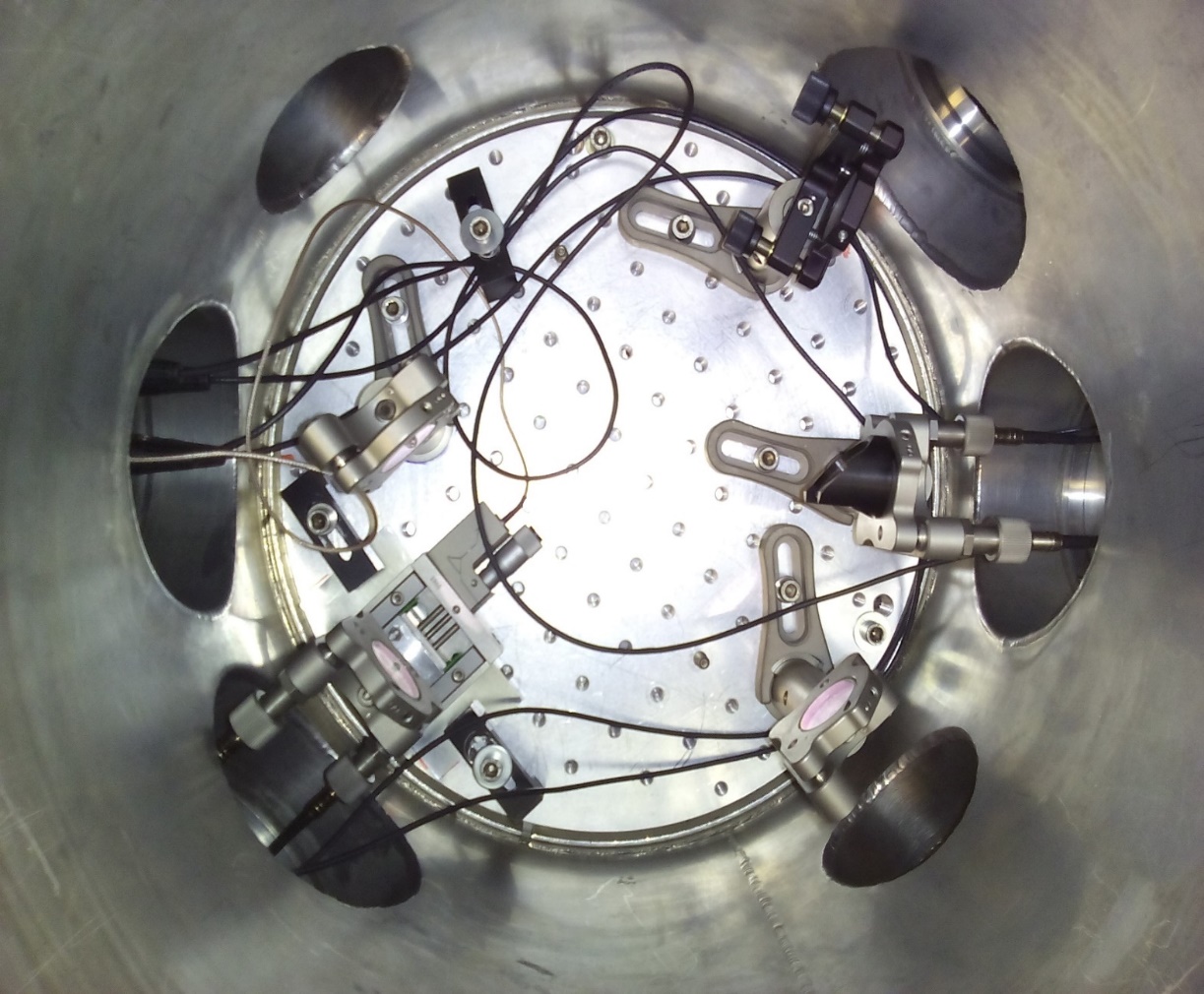 20 cm
26
Experimental challenges
27
Extinction of the interferometer
Signal : Extinction ~ 10-5
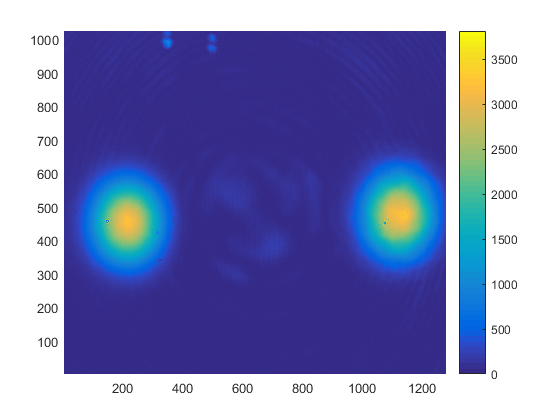 Interference of the residual tail of transverse profile
+ Surface defects
Back reflection (~ 10-3)
28
Extinction of the interferometer
Similar extinction has been measured with a beam focalized before entering inside the Sagnac interferometer
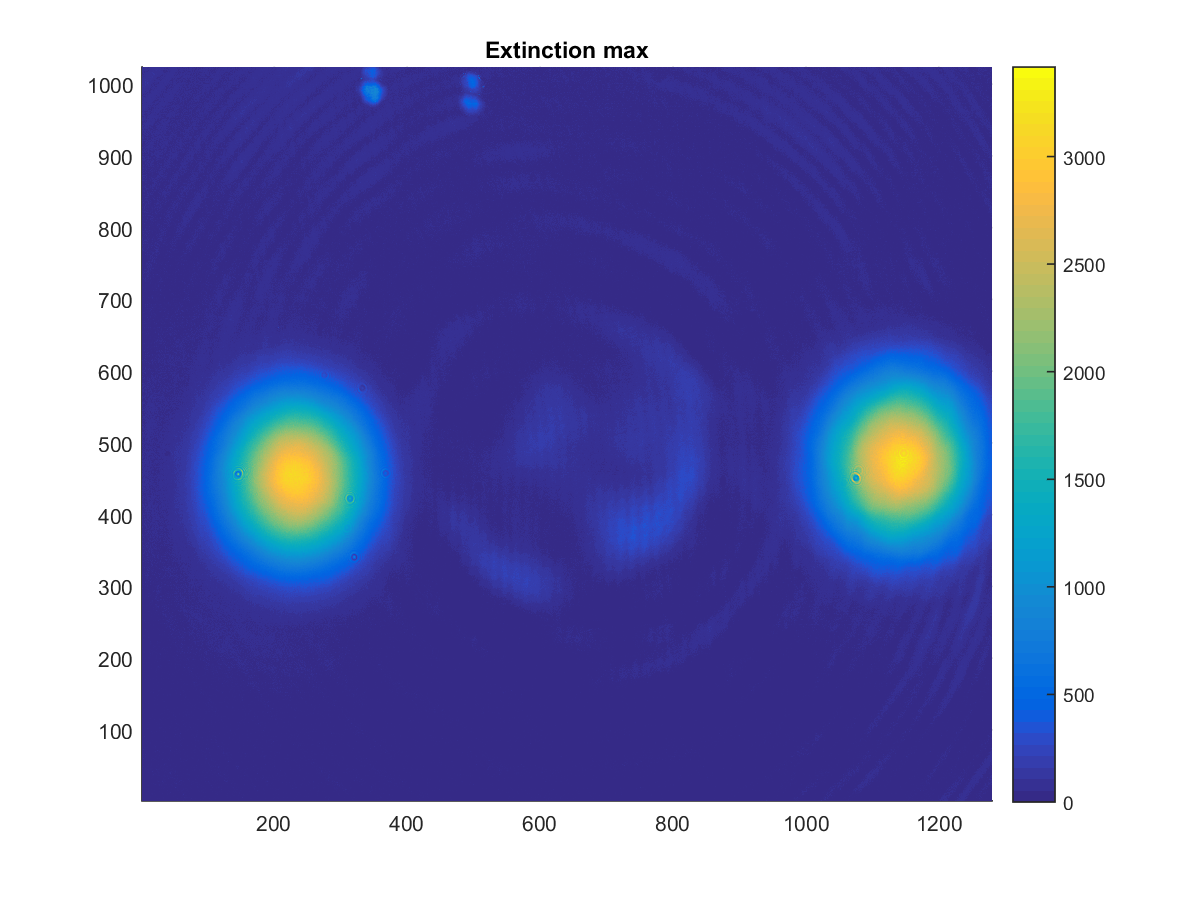 10 cm
waist ~ 50mm
30 cm
29
Extinction of the interferometer
Polarization of the probe beam
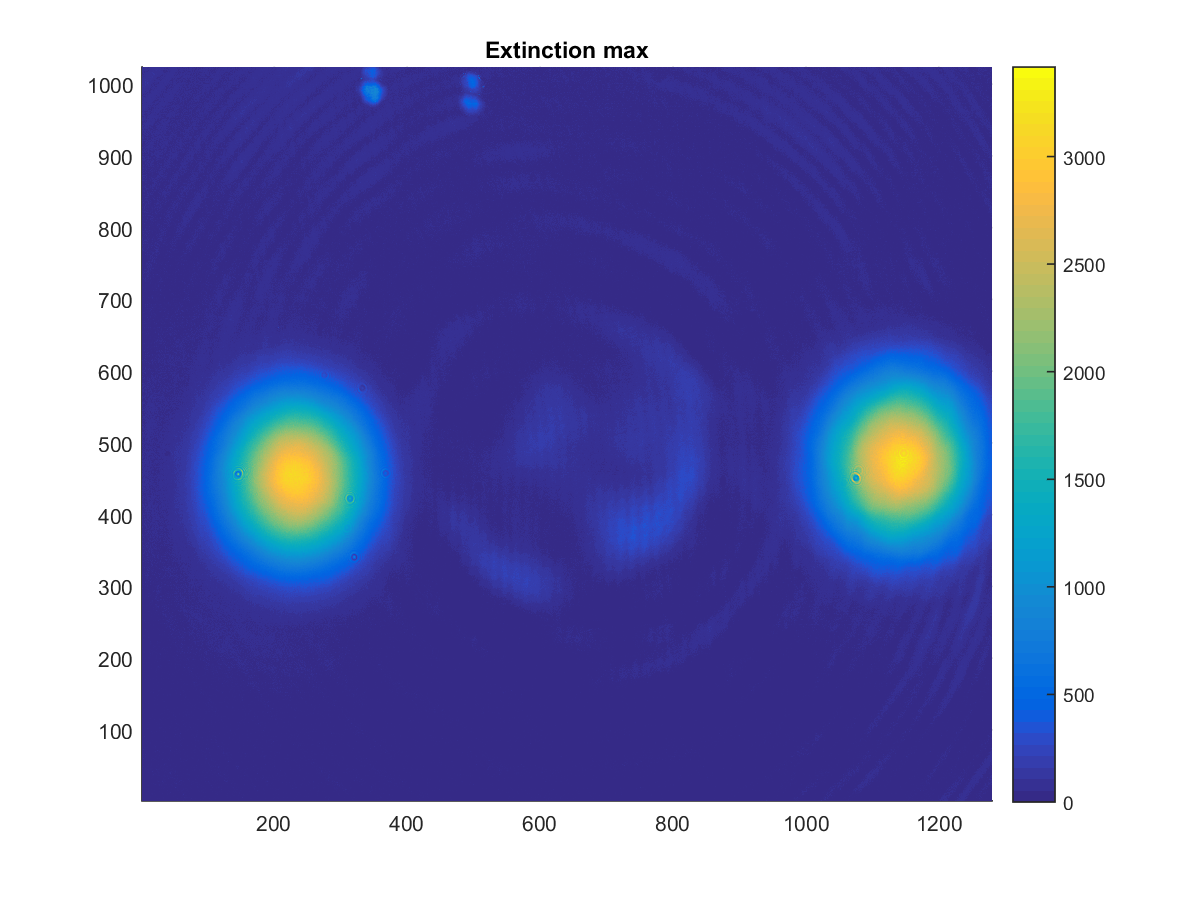 30
Extinction of the interferometer
Rotation of the polarization  Extinction ~ 10-3
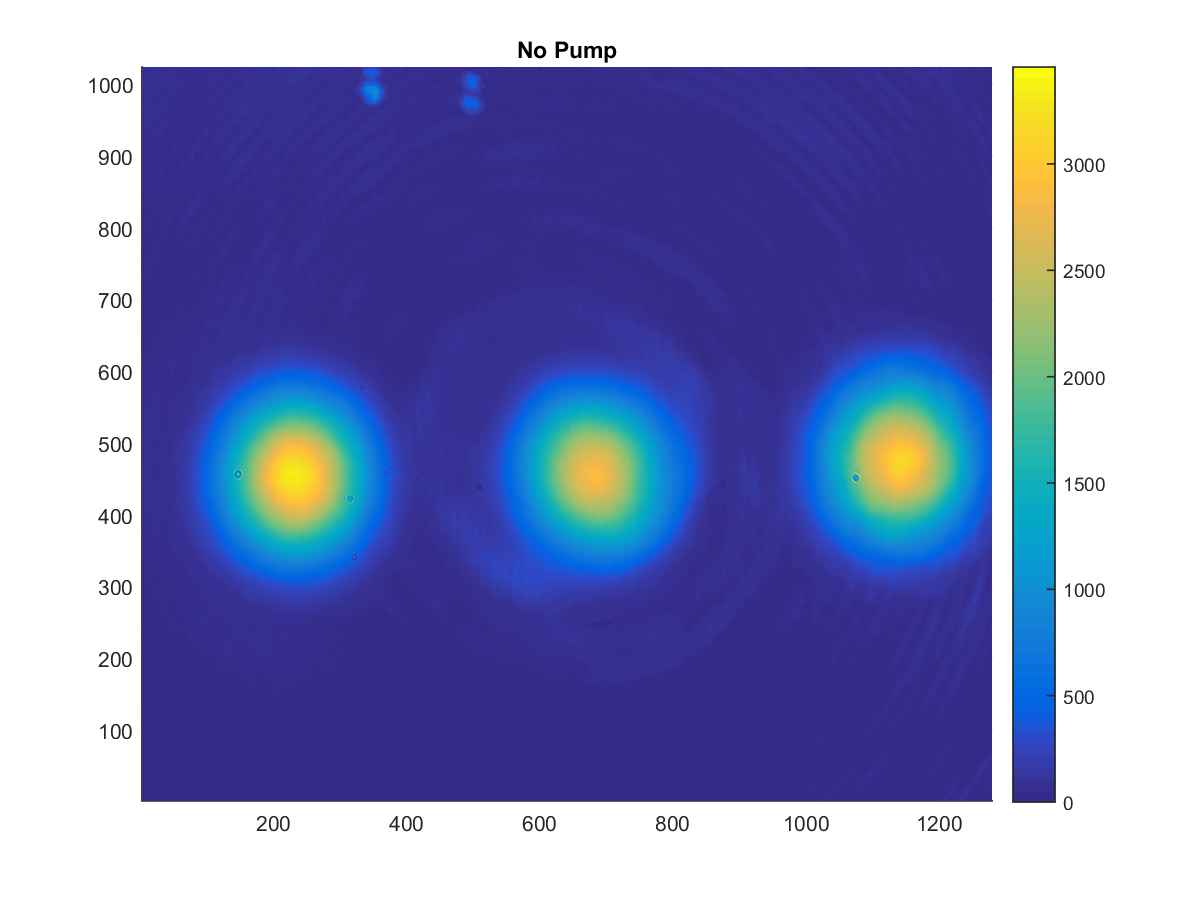 31
Experimental challenges
32
Spatial resolution
Preliminary analysis based on a barycenter calculation in a simple square analysis window (RoI)
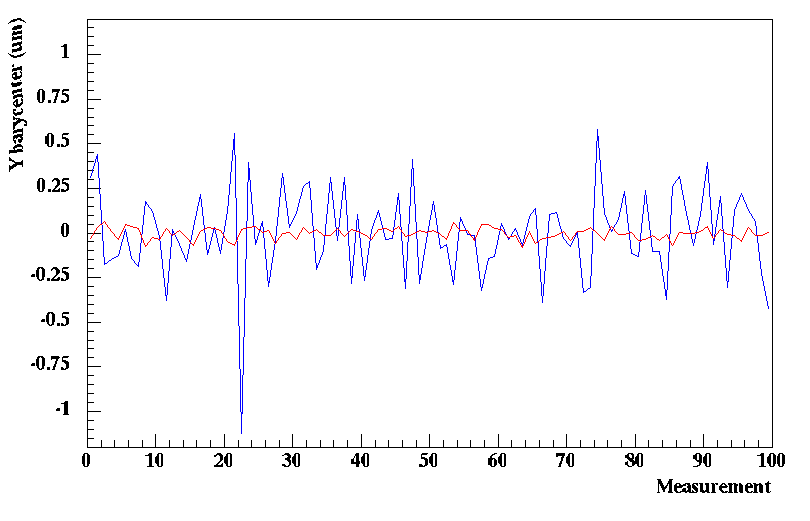 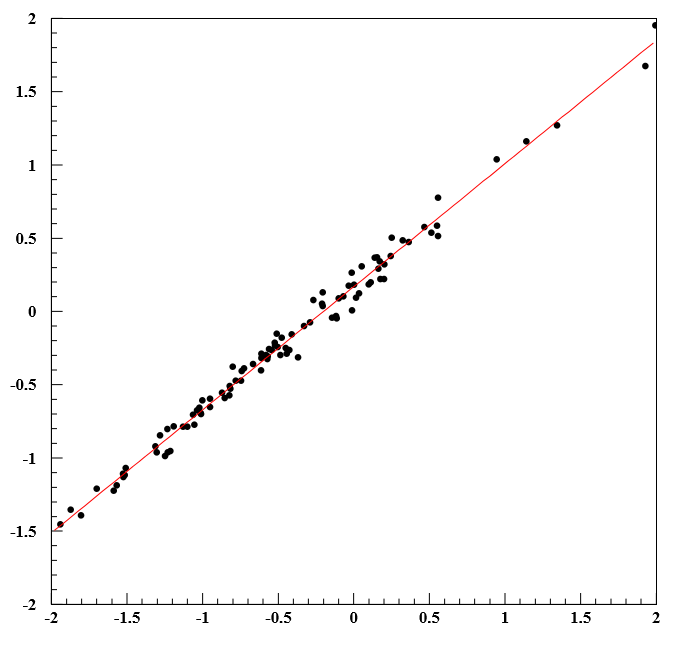 Beam pointing fluctuations are well measured by the back-reflections on BS
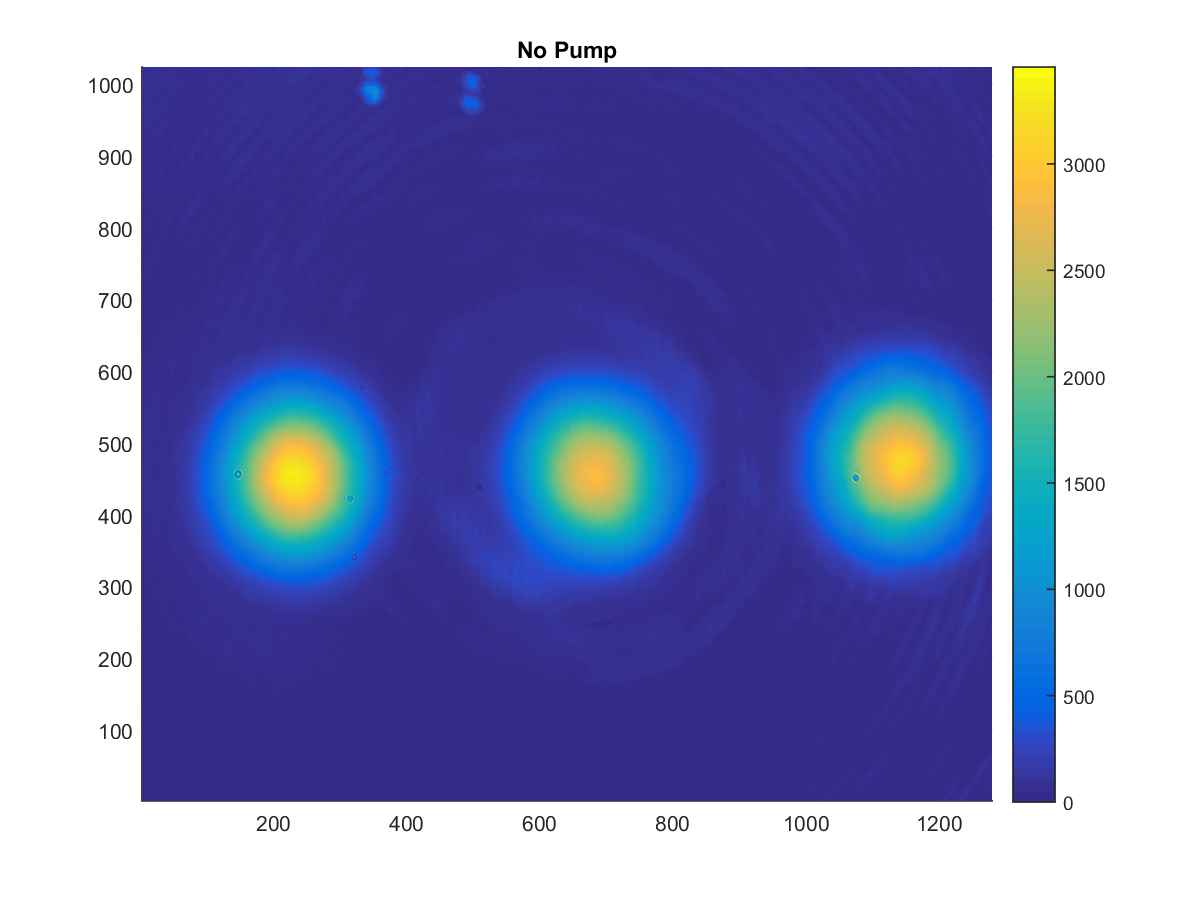 33
Without correction
After pointing correction
Ref
Signal
Spatial resolution
Data vs Monte-Carlo
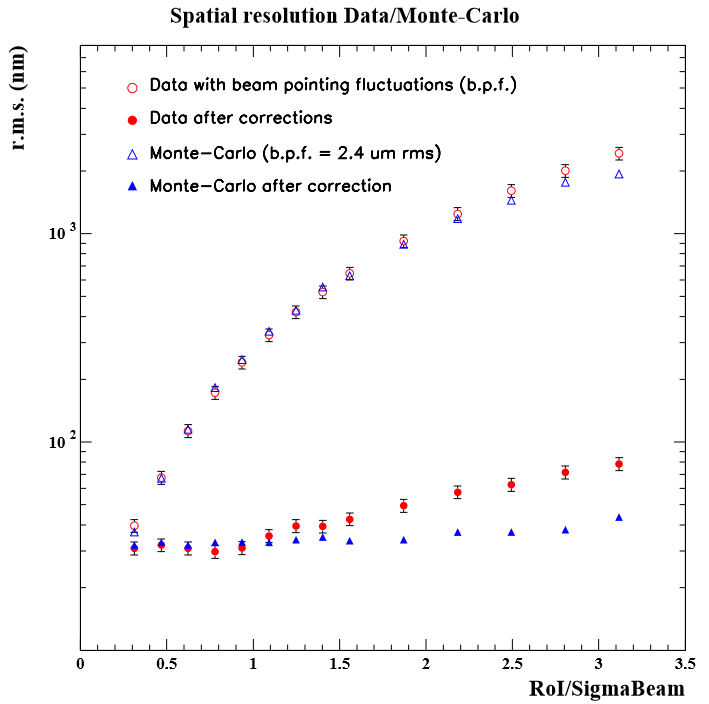 34
Spatial resolution
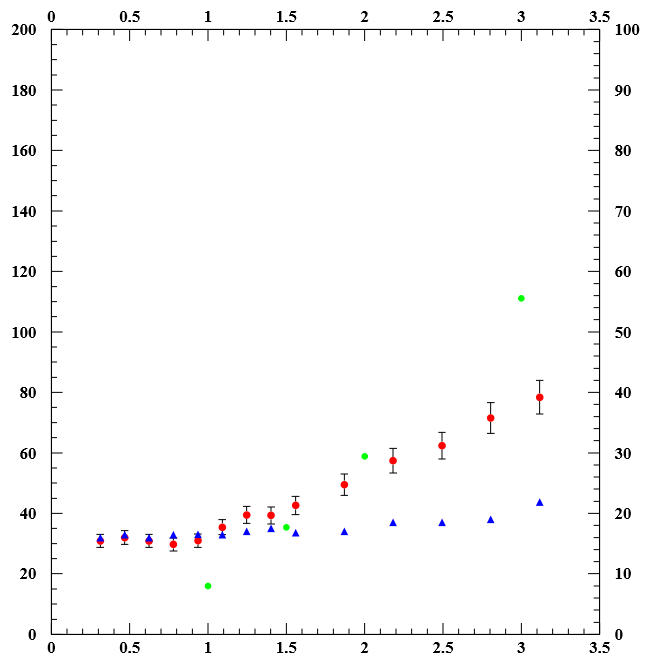 1.0
0.9
0.8
0.7
0.6
0.5
Fluctuation in the tails must be reduced
0.4
0.3
Next steps :
Background substraction
Fit of the profiles
Surface quality of the optics
CCD uniformity 
Etc…
0.2
0.1
35
Spatial resolution
Spatial resolution limited by the photon statistic
Work in progress…
Experimental challenges
37
Is the vacuum optical index constant ?
The Kerr non linear effect with intense laser field
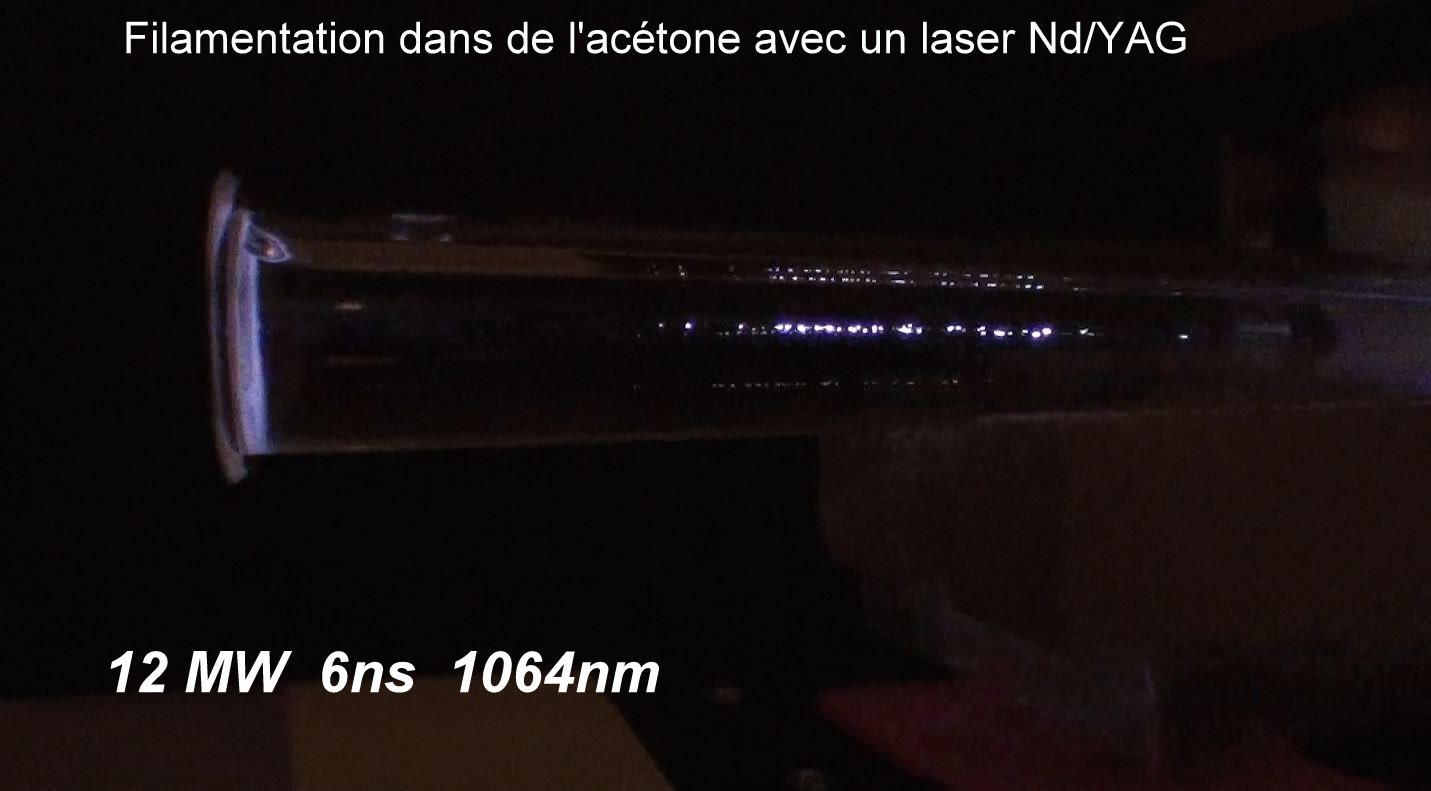 38
Observation of the non linear Kerr effect
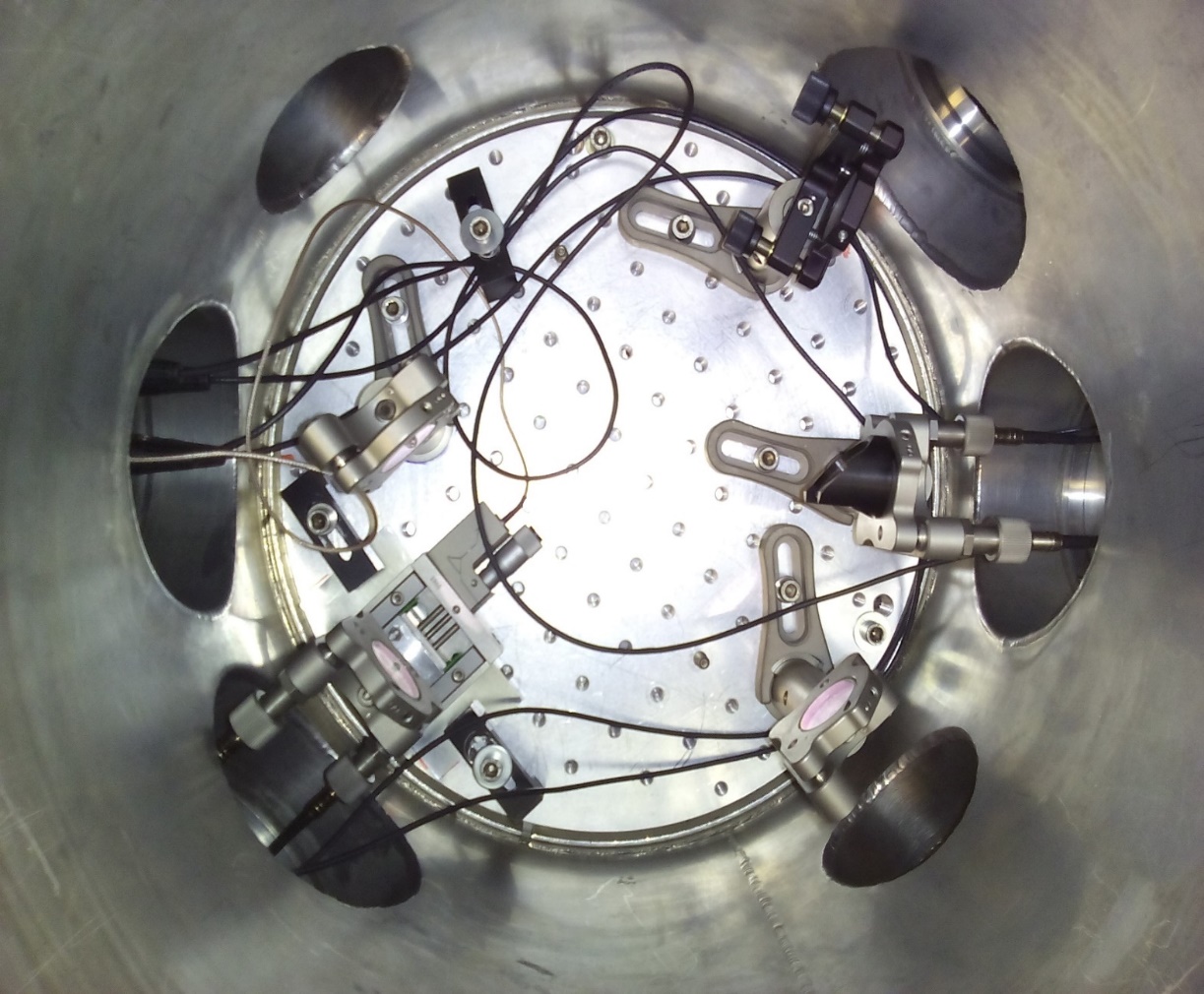 20 cm
39
Observation of the non linear Kerr effect
Intensity profiles of the Pump & Probe in the interaction area
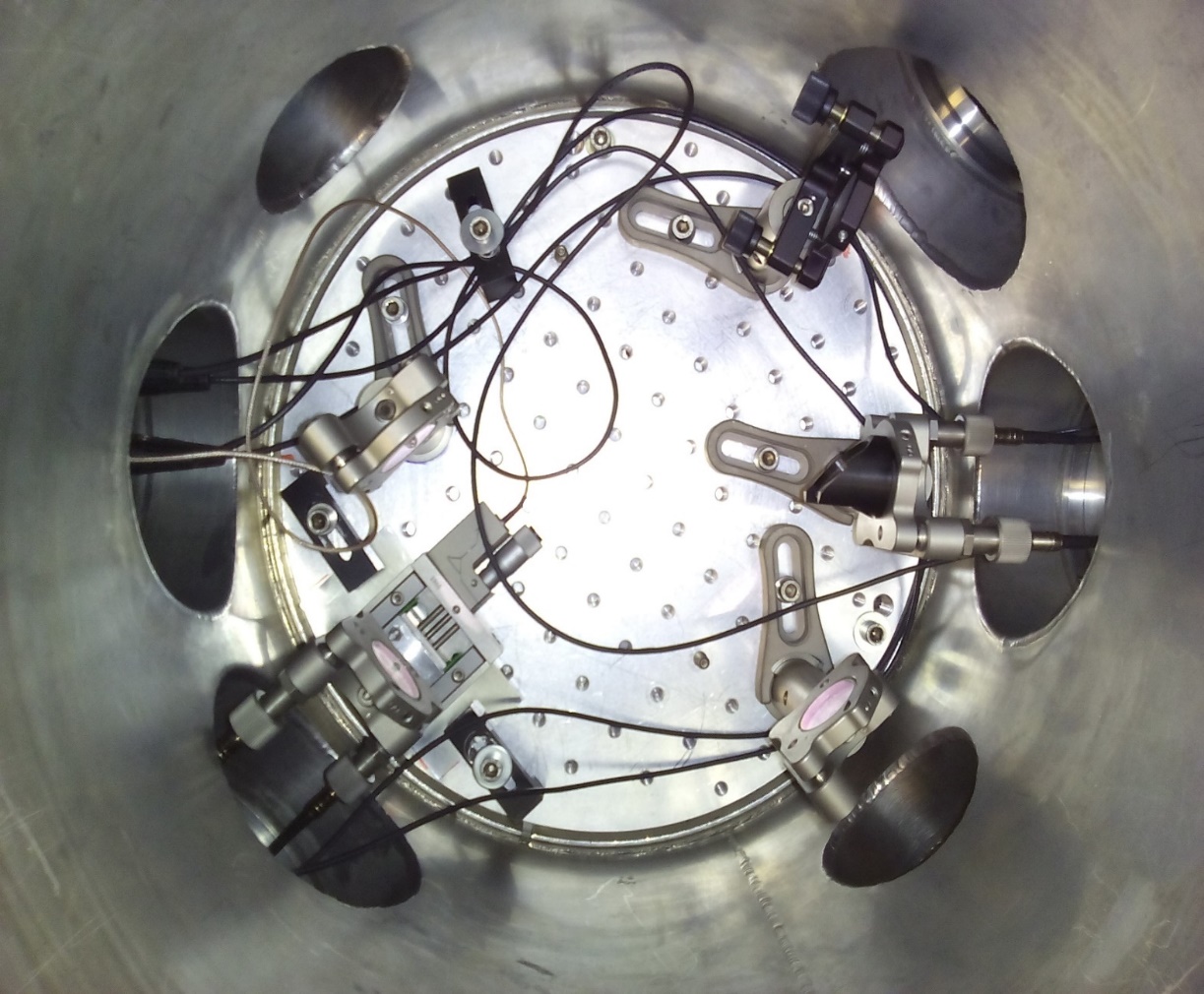 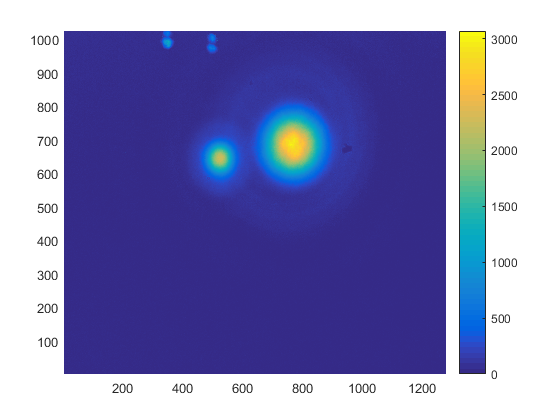 20 cm
40
Observation of the non linear Kerr effect
Intensity profiles of the Pump & Probe in the interaction area
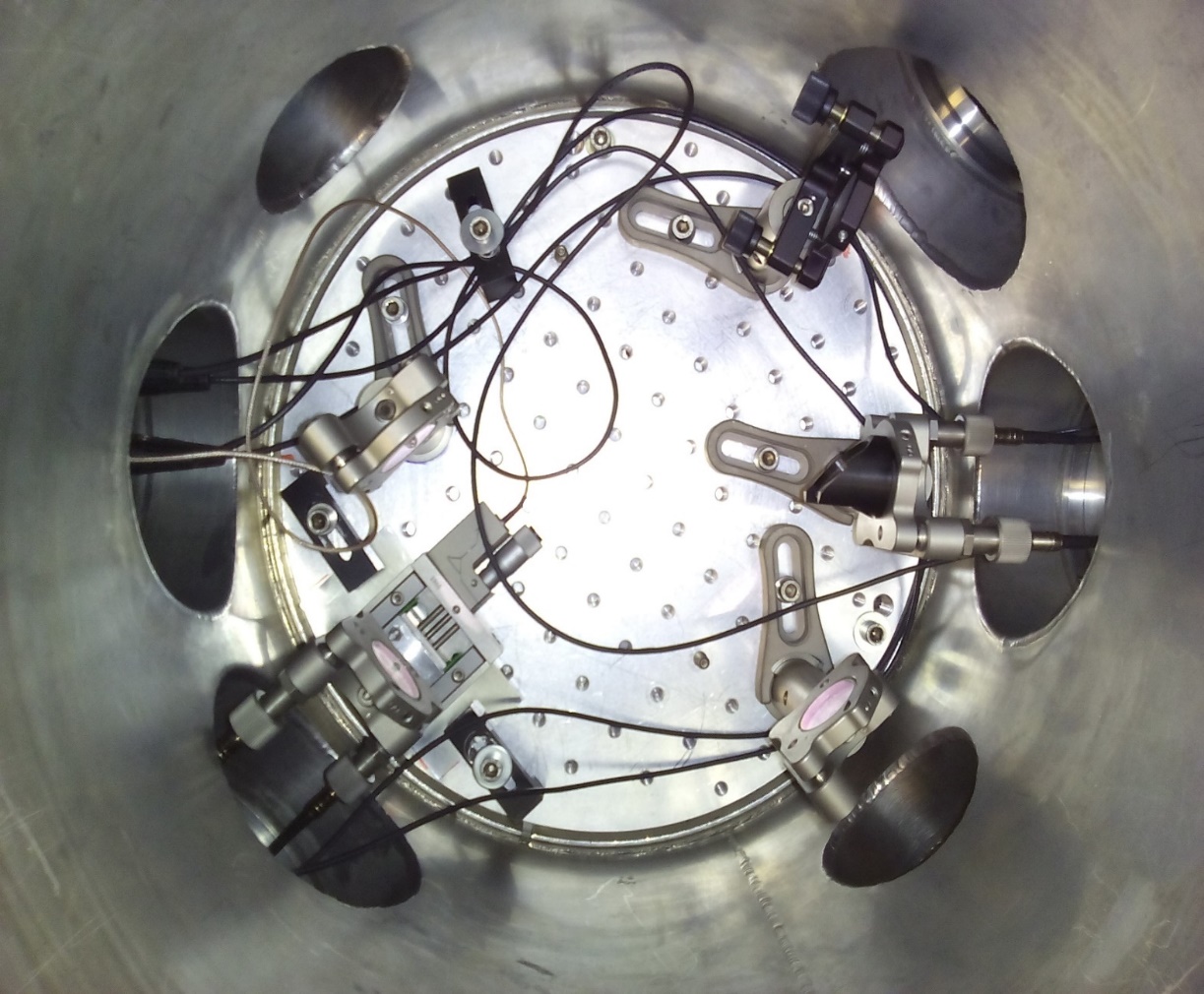 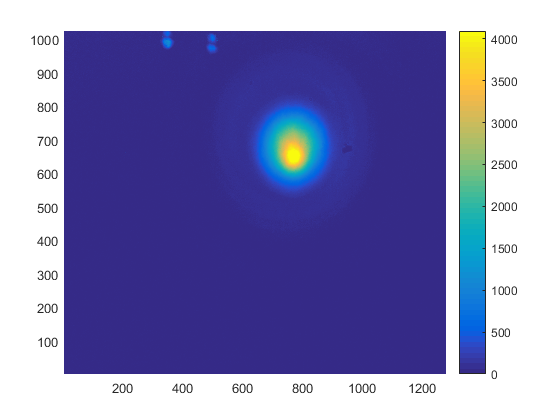 20 cm
41
Measurement of the Kerr signal in SiO2
Without pump
Maximal extinction
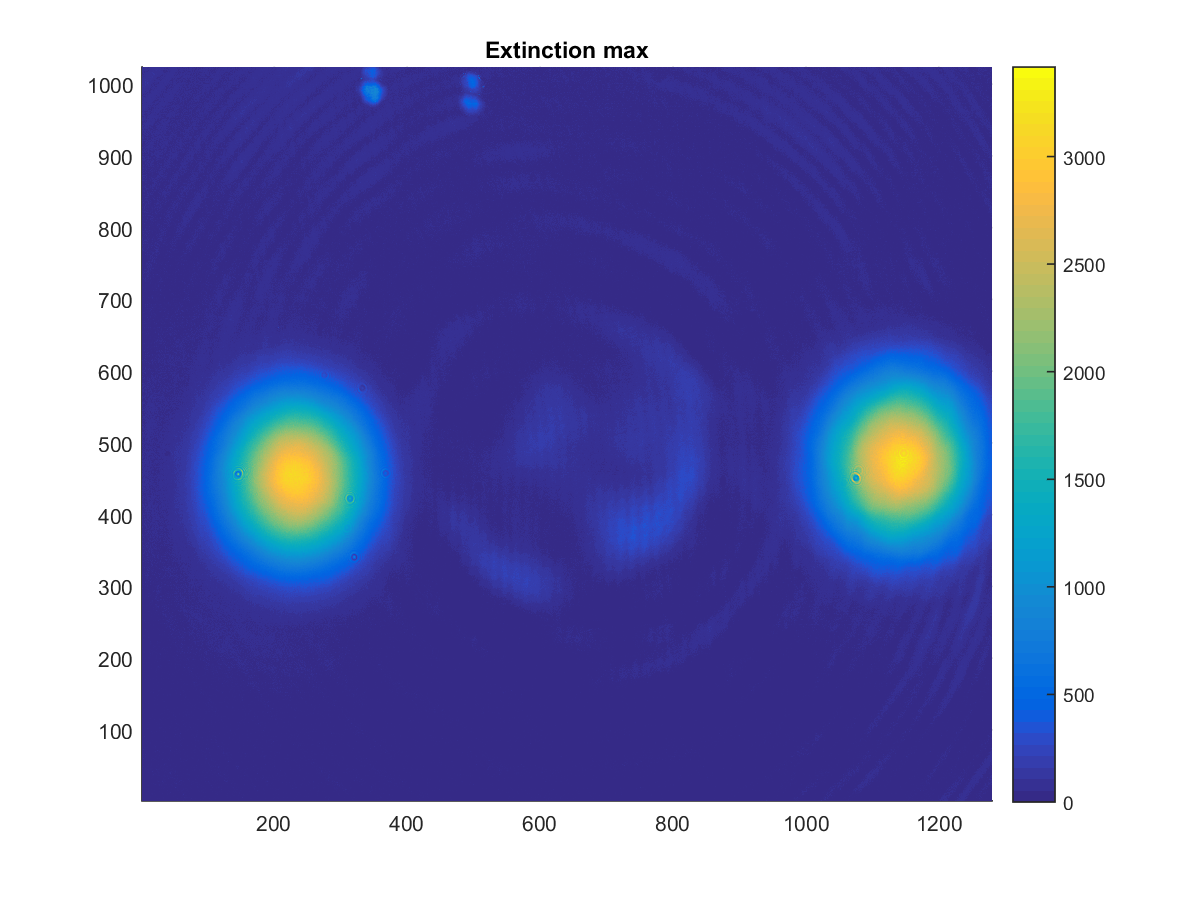 Intensity profiles in the dark output of the Sagnac interferometer
42
Measurement of the Kerr signal in SiO2
With pump
Maximal extinction
I ~ 1011 W/cm2
Energy pump ~ 20 mJ
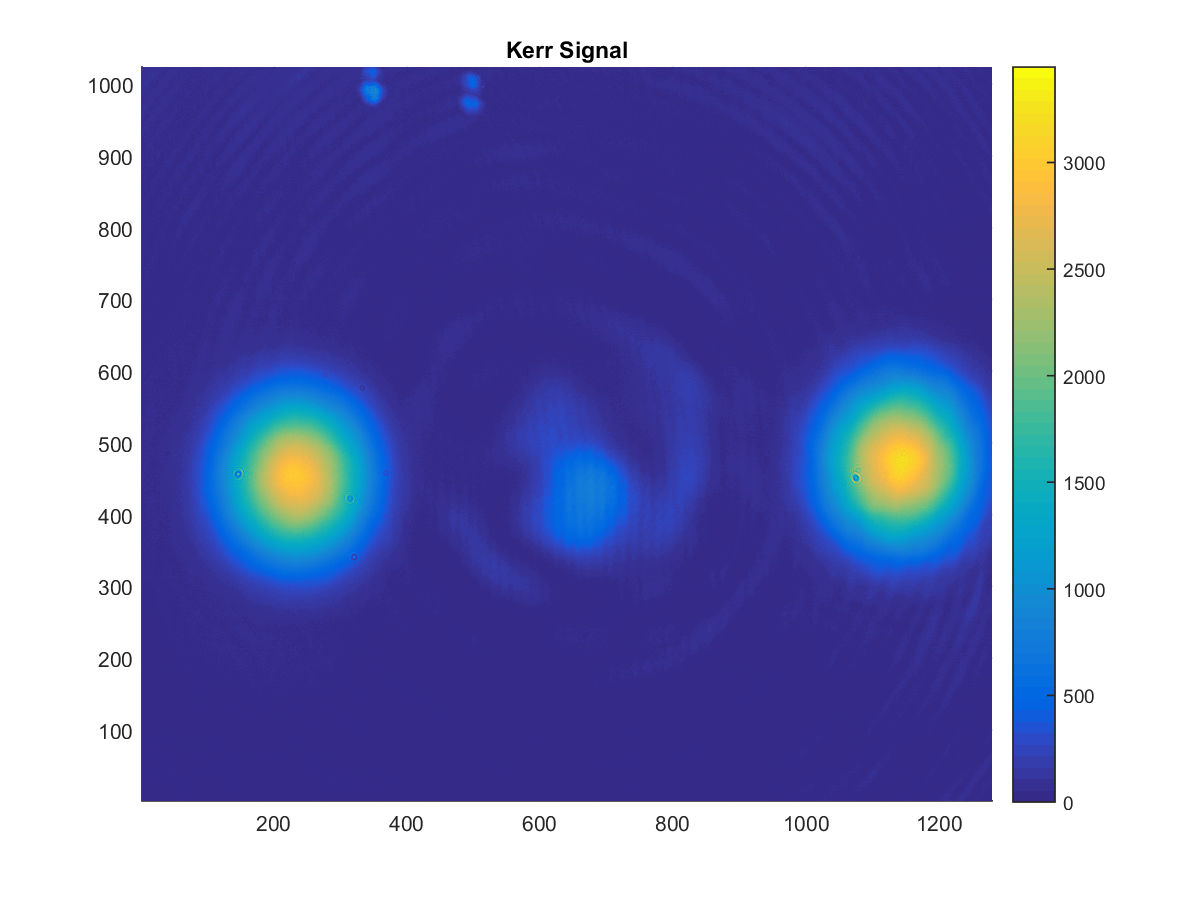 Intensity profiles in the dark output of the Sagnac interferometer
43
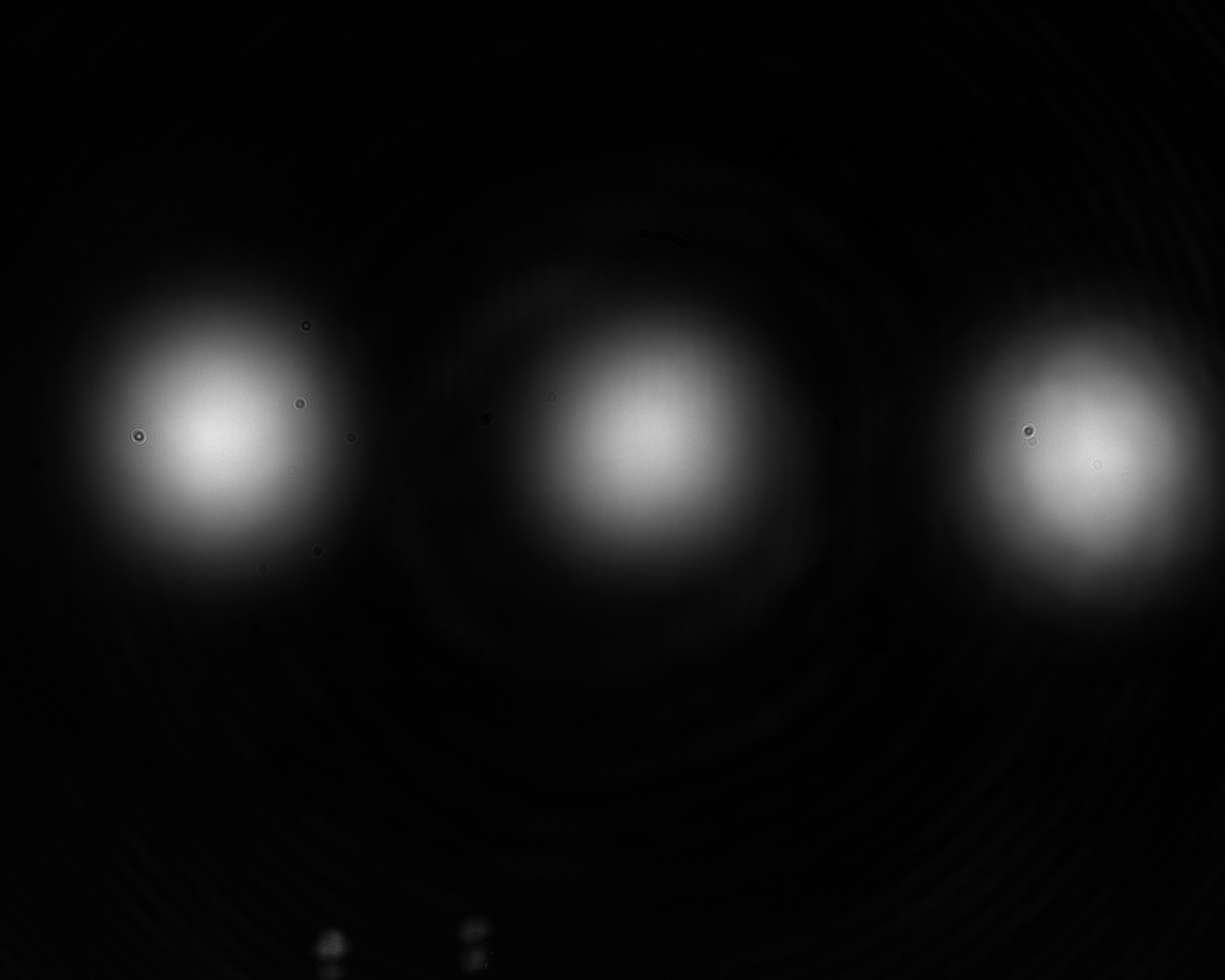 Polarization rotated
Without pump
44
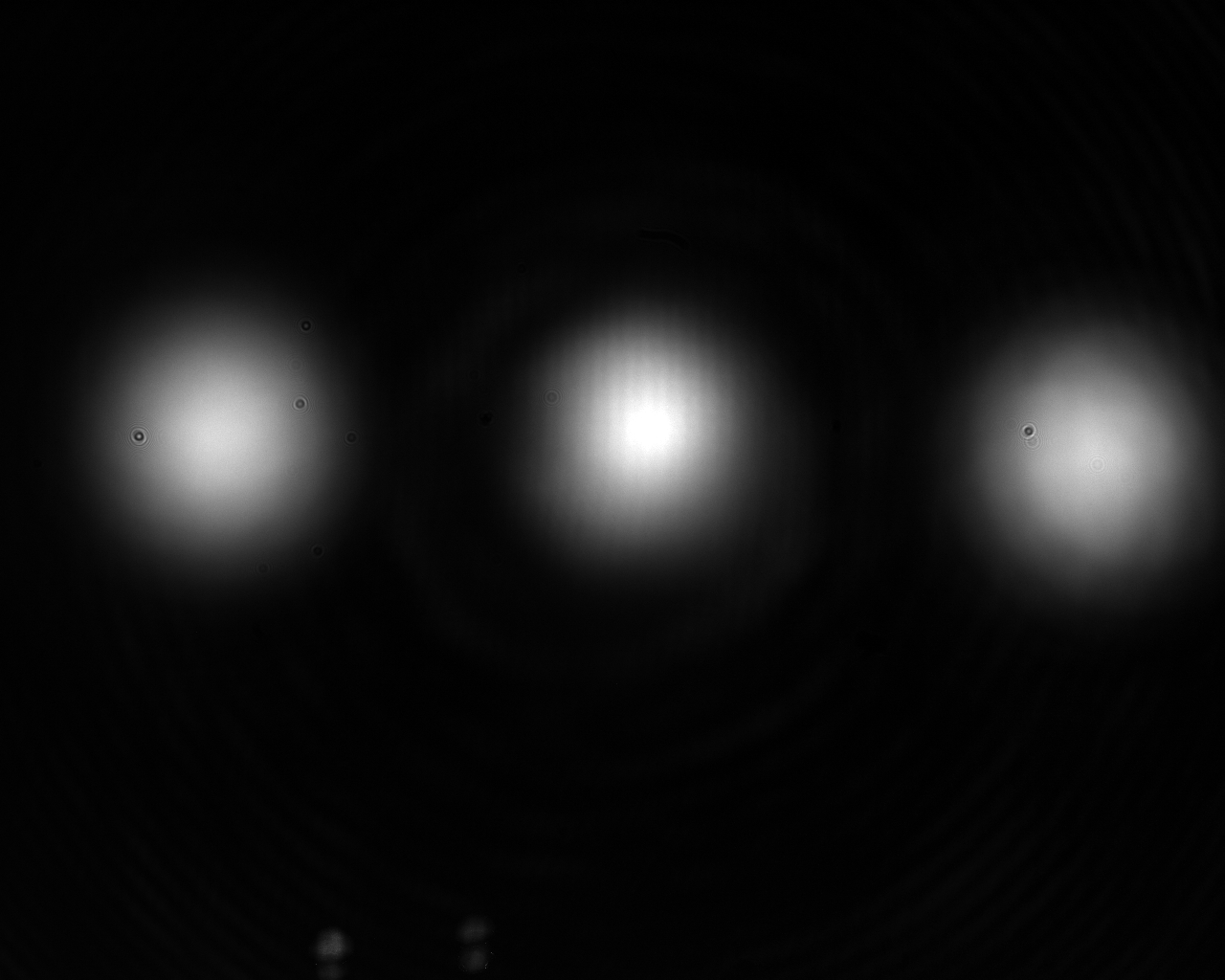 Polarization rotated
With pump
Energy pump ~ 100 mJ
45
Measurement of the Kerr signal in SiO2
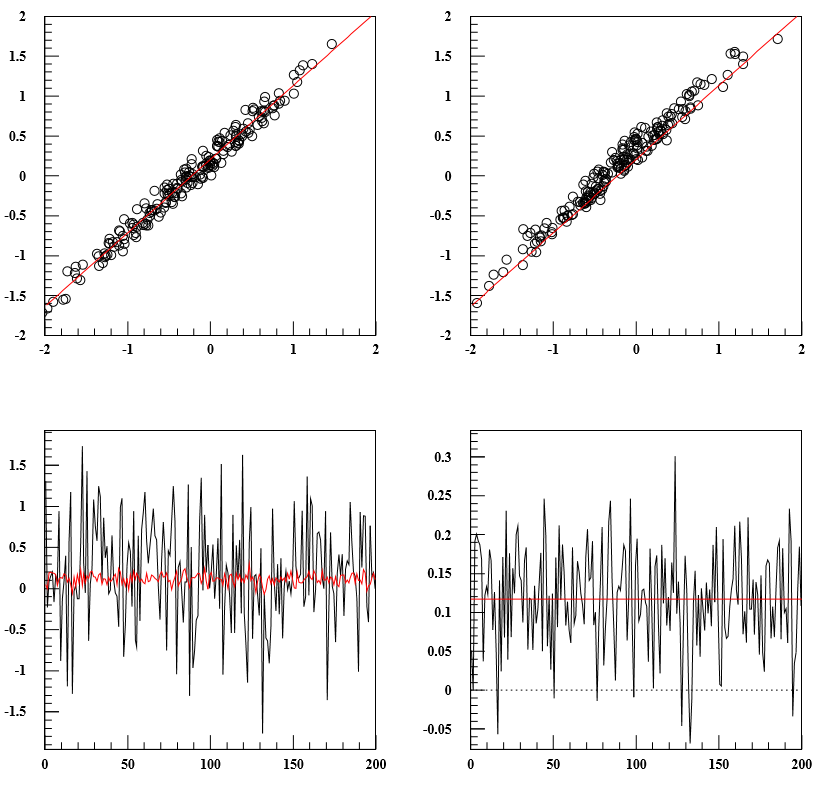 Energy pump ~ 300 nJ
ON
OFF
Dt ~ 50 – 100 fs
(pump) ~ 400 mm
I ~ 109 W/cm2
ON - OFF
ON - OFF
(200 meas. ON-OFF; 40 sec.)
46
Measurement
Measurement
Measurement of the Kerr signal in SiO2
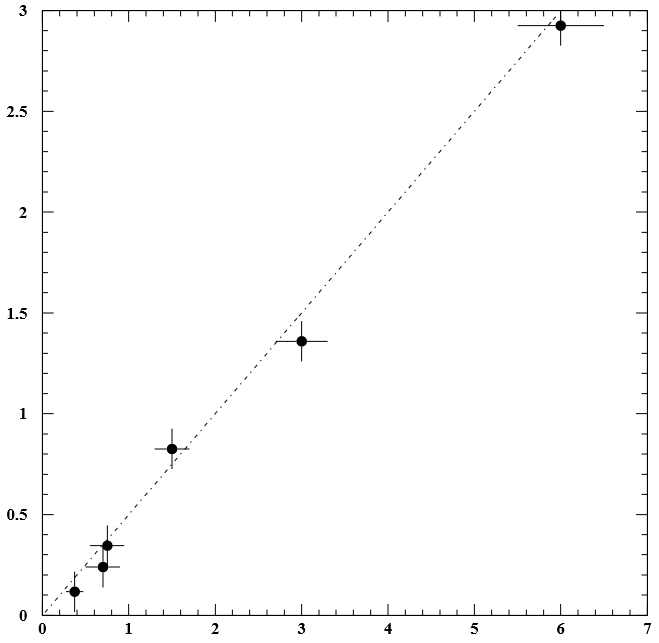 Preliminary Results
Energy Pump (mJ)
47
DeLLight for the next 3 years
Funded by ANR Oct. 2018 – Oct. 2021
Partners: LAL, LPGP, LUMAT, APC
48
DeLLight and other intense laser facilities
LASERIX (LAL, Orsay): 
	running with 2J, 30fs   ~70 TW @ 10 Hz
BELLA laser (Berkeley LBNL): 
	running with 40J, 30fs   ~1 PW @ 1 Hz
APOLLON laser (Saclay):  
     	2019: 30 J, 30 fs  ~1 PW @ 0.1 Hz
	Target: 100 J, 20 fs  ~5 PW @  0.1 Hz
HAPLS laser (developed by LLNL and running @ ELI Beamlines Research Center, Czech Republic)
	diode-pumped petawatt laser in order to reach 10 Hz repetition rate
	June 2018: 16 joules, 28 femtosecond pulse duration (0.5 PW) @ 3.3Hz 
	Target: ~200 Joules, 30 fs  ~6 PW @ 10 Hz
49
Conclusions
In May 29, 1919 Eddington measured the deflection of light by a gravitational field
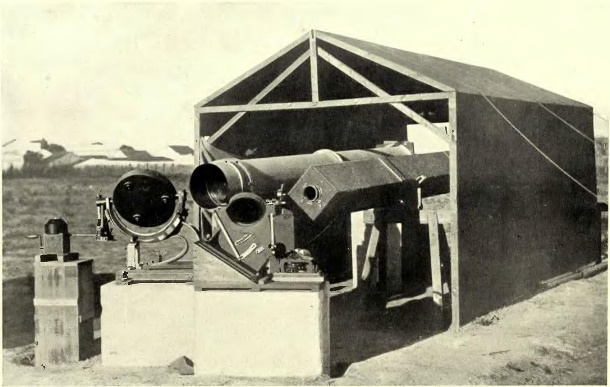 In 20XX, DeLLight–LASERIX will measure the deflection of light by an electromagnetic field ?
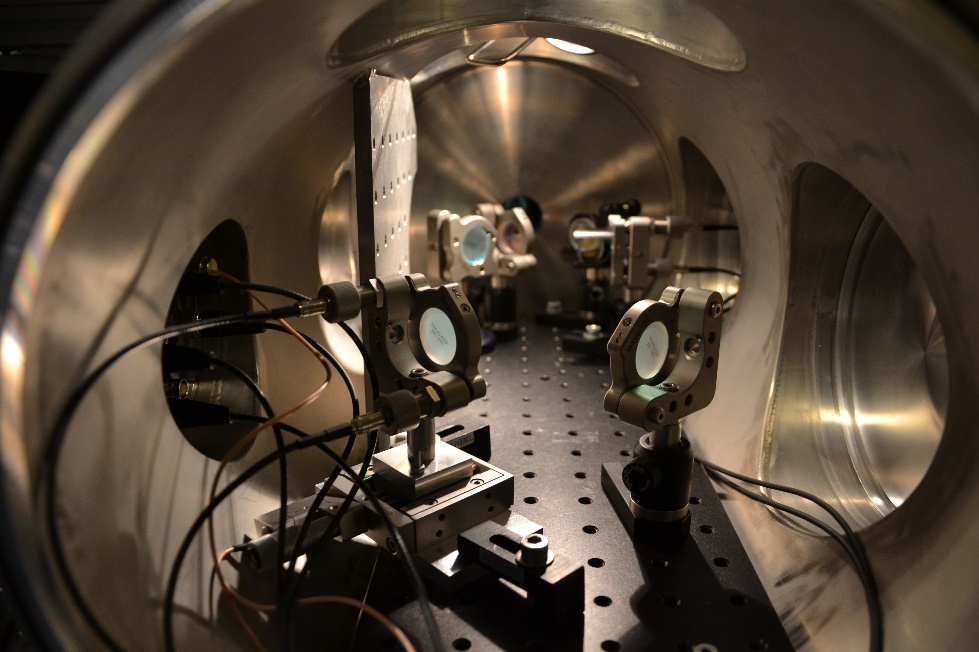 50
Backup
51
Pressure in the interaction area
52
Numerical Simulations
Systematics due to pump-probe jitter
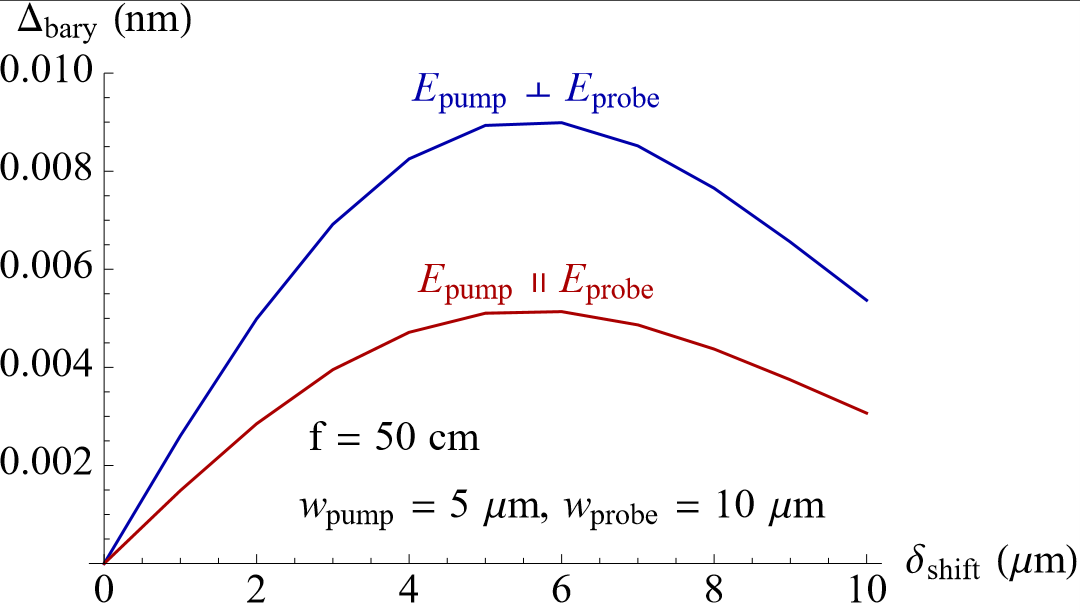 53
Amplification with a Sagnac Interferometer

x
E(x)
d
I(x+Dx)
E(x+d)
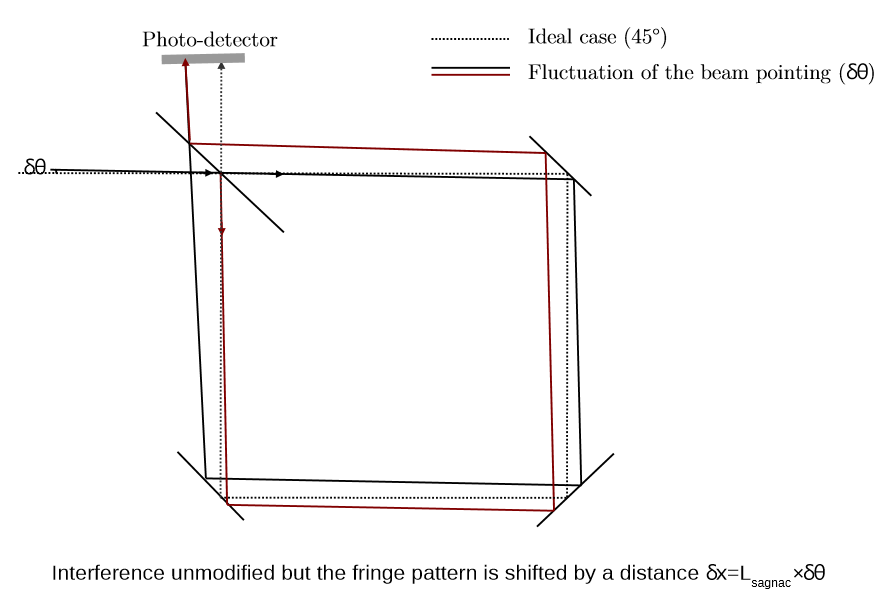 55
Expected sensitivity
Sensitivity depends strongly on the waist of the pump at focus
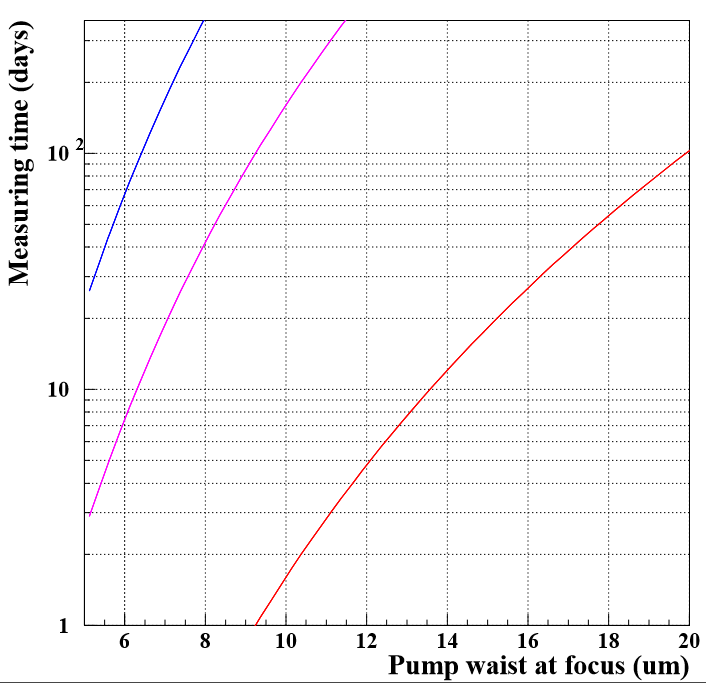 3 sigma
1 sigma
0.1 sigma
5
56